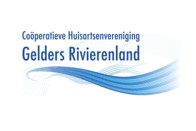 Kijk beter naar je borsten
Kijken bij borstzelfonderzoek is belangrijker dan voelen
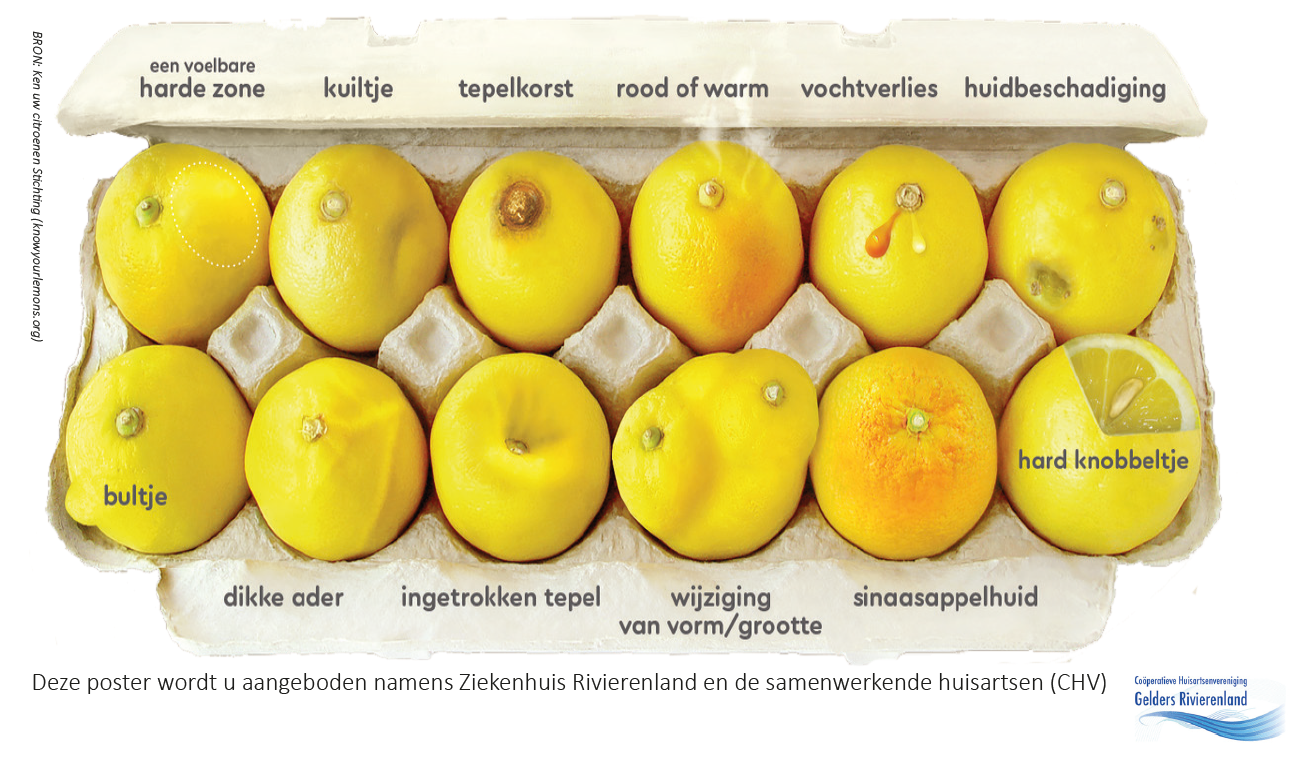 Deze informatie wordt u aangeboden namens Ziekenhuis Rivierenland en de samenwerkende huisartsen (CHV)